Chapter 9:Regression Analysis
Business Analytics: Methods, Models, and Decisions, 1st edition
James R. Evans
Copyright © 2013 Pearson Education, Inc. publishing as Prentice Hall
9-1
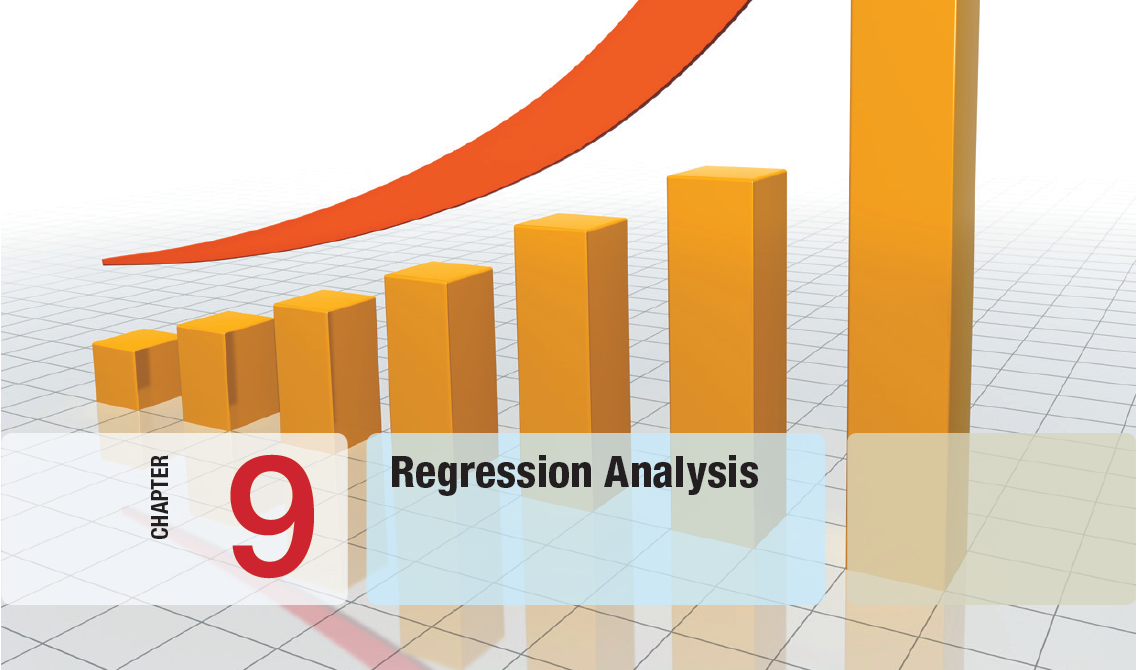 Copyright © 2013 Pearson Education, Inc. publishing as Prentice Hall
9-2
Chapter 9 Topics
Regression Analysis
Simple Linear Regression
Residual Analysis and Regression Assumptions
Multiple Linear Regression
Building Good Regression Models
Regression with Categorical Independent Variables
Regression Models with Nonlinear Terms
Copyright © 2013 Pearson Education, Inc. publishing as Prentice Hall
9-3
Regression Analysis
Regression analysis is a tool for building statistical models that characterize relationships among a dependent variable and one or more independent variables, all of which are numerical.
Simple linear regression involves a single independent variable.
Multiple regression involves two or more independent variables.
Copyright © 2013 Pearson Education, Inc. publishing as Prentice Hall
9-4
Simple Linear Regression
Finds a linear relationship between:
   - one independent variable X  and 
   - one dependent variable Y
First prepare a scatter plot to verify the data has a linear trend.
Use alternative approaches if the data is not linear.
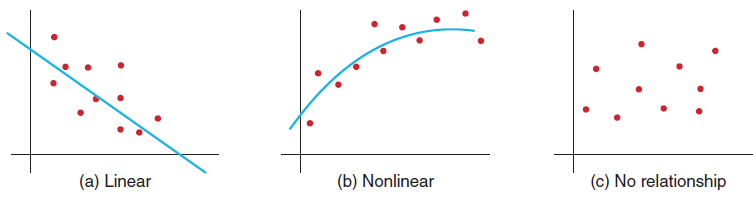 Figure 9.1
Copyright © 2013 Pearson Education, Inc. publishing as Prentice Hall
9-5
Simple Linear Regression
Example 9.1  
Home Market Value Data
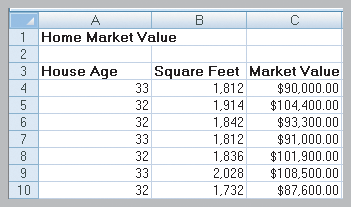 Size of a house is typically related to its market value.
X = square footage
Y = market value ($)
The scatter plot of the full data set (42 homes) indicates a linear trend.
Figure 9.2
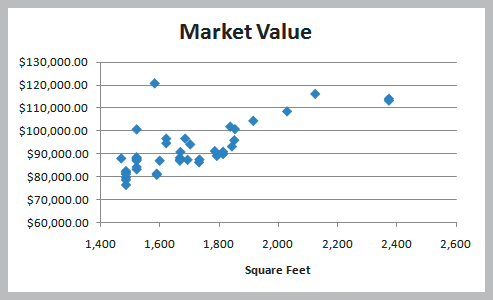 Figure 9.3
Copyright © 2013 Pearson Education, Inc. publishing as Prentice Hall
9-6
Simple Linear Regression
Finding the Best-Fitting Regression Line
Two possible lines are shown below.
Line A is clearly a better fit to the data.
We want to determine the best regression line.
  Y = b0 + b1X
  where 
  b0 is the intercept
  b1 is the slope
^
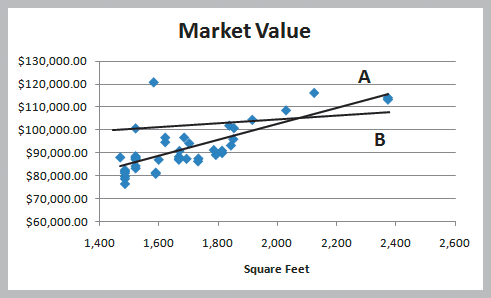 Figure 9.4
Copyright © 2013 Pearson Education, Inc. publishing as Prentice Hall
9-7
Simple Linear Regression
Example 9.2  
Using Excel to Find the Best Regression Line
Market value = 32673 + 35.036(square feet)
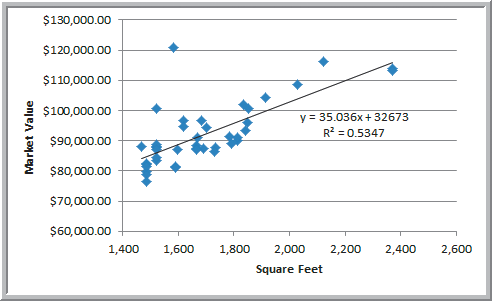 The regression model explains variation in market value  due to size of the home.  
It provides better estimates of market value than simply using the average.
Figure 9.5
Copyright © 2013 Pearson Education, Inc. publishing as Prentice Hall
9-8
Simple Linear Regression
Least-Squares Regression







Using calculus we can solve for the slope and intercept of the least-squares regression line.
Regression analysis finds 
the equation of the best-fitting line that minimizes


the sum of the squares of the observed errors (residuals).
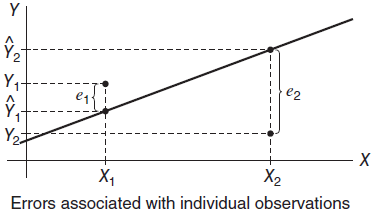 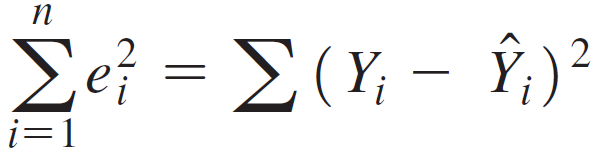 Figure 9.6
Copyright © 2013 Pearson Education, Inc. publishing as Prentice Hall
9-9
Simple Linear Regression
Least-Squares Regression Equations

Slope

b1  =SLOPE(known ys, known xs)
Intercept
b0 =INTERCEPT(known ys, known xs)
Predict Y for specified X values:  Y = b0 + b1X
Y  =TREND(known ys, known xs, new xs)
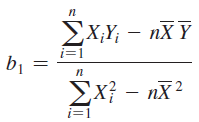 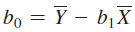 ^
^
Copyright © 2013 Pearson Education, Inc. publishing as Prentice Hall
9-10
Simple Linear Regression
Example 9.3  Using Excel Functions to Find Least-Squares Coefficients
Slope = b1 = 35.036
   =SLOPE(C4:C45, B4:B45)
Intercept = b0 = 32,673
   =INTERCEPT(C4:C45, B4:B45)
Estimate Y when X = 1800 square feet
   Y = 32,673 + 35.036(1800) = $95,737.80
   =TREND(C4:C45, B4:B45, 1800)
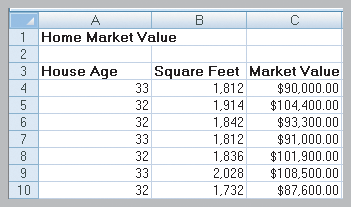 Figure 9.2
^
Copyright © 2013 Pearson Education, Inc. publishing as Prentice Hall
9-11
Simple Linear Regression
Excel Regression tool
Data
Data Analysis
Regression
    Input Y Range 
    Input X Range
    Labels

Excel outputs a table with many useful regression statistics.
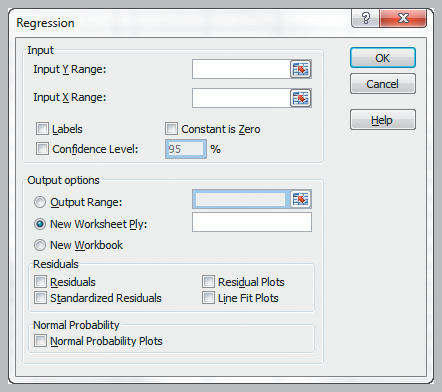 Figure 9.7
Copyright © 2013 Pearson Education, Inc. publishing as Prentice Hall
9-12
Simple Linear Regression
Regression Statistics in Excel’s Output
Multiple R 
   | r | where r is the sample correlation coefficient 
   r varies from -1 to +1 (r is negative if slope is negative) 
R Square
   coefficient of determination, R2
   varies from 0 (no fit) to 1 (perfect fit)
Adjusted R Square
   adjusts R2 for sample size and number of X variables
Standard Error
   variability between observed & predicted Y variables
Copyright © 2013 Pearson Education, Inc. publishing as Prentice Hall
9-13
Simple Linear Regression
Example 9.4  Interpreting Regression Statistics for Simple Linear Regression (Home Market Value)
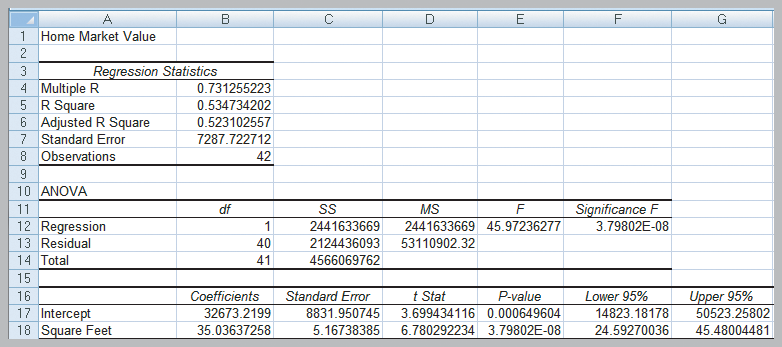 53% of the variation in home market values can be explained by home size.
The standard error of $7287 is less than standard deviation (not shown) of $10,553.
Figure 9.8
Copyright © 2013 Pearson Education, Inc. publishing as Prentice Hall
9-14
Simple Linear Regression
Regression Analysis of Variance
ANOVA conducts an F-test to determine whether variation in Y is due to varying levels of X.
ANOVA is used to test for significance of regression:
    H0: population slope coefficient = 0
    H1: population slope coefficient ≠ 0
Excel reports the p-value (Significance F).
Rejecting H0 indicates that X explains variation in Y.
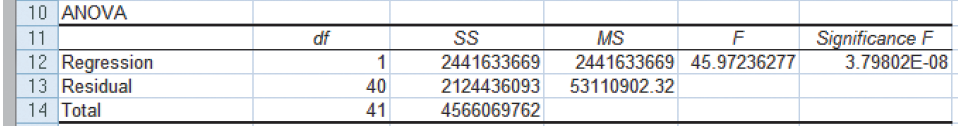 From Figure 9.8
Copyright © 2013 Pearson Education, Inc. publishing as Prentice Hall
9-15
Simple Linear Regression
Example 9.5  Interpreting Significance of Regression
                   Home size is not a significant variable
                   Home size is a significant variable
p-value = 3.798 x 10-8
Reject H0.
The slope is not equal to zero.
Using a linear relationship, home size is a significant variable in explaining variation in market value.
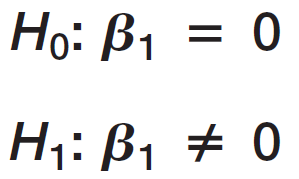 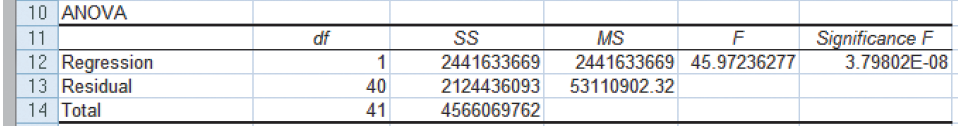 From Figure 9.8
Copyright © 2013 Pearson Education, Inc. publishing as Prentice Hall
9-16
Simple Linear Regression
Testing Hypotheses for Regression Coefficients
An alternate method for testing 

   is to use a t-test:

Excel provides the p-values for tests on the slope and intercept.
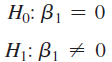 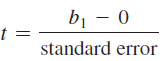 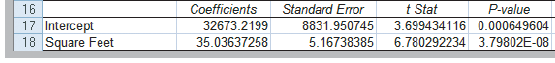 From Figure 9.8
Copyright © 2013 Pearson Education, Inc. publishing as Prentice Hall
9-17
Simple Linear Regression
Example 9.6  Interpreting Hypothesis Tests for Regression Coefficients (Home Market Value)
p-value for test on the intercept = 0.000649
p-value for test on the slope = 3.798 x 10-8
Both tests reject their null hypotheses.
Both the intercept and slope coefficients are significantly different from zero.
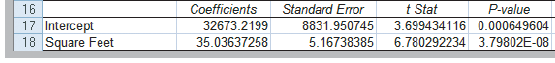 From Figure 9.8
Copyright © 2013 Pearson Education, Inc. publishing as Prentice Hall
9-18
Simple Linear Regression
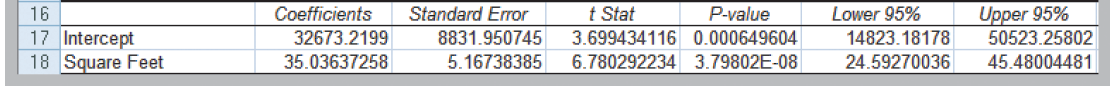 From Figure 9.8
Copyright © 2013 Pearson Education, Inc. publishing as Prentice Hall
9-19
Residual Analysis and Regression Assumptions
Residual Analysis
Residuals are observed errors.
Residual = Actual Y value − Predicted Y value
Standard residual = residual / standard deviation
Rule of thumb: Standard residuals outside of     ±2 or ±3 are potential outliers.
Excel provides a table and a plot of residuals.
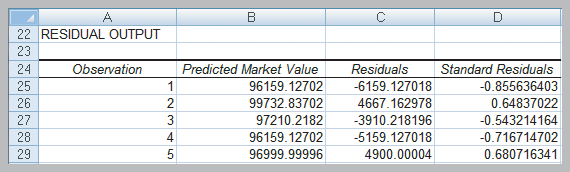 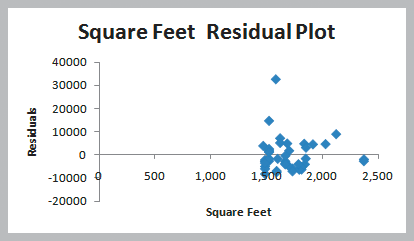 Figure 9.9
Figure 9.10
Copyright © 2013 Pearson Education, Inc. publishing as Prentice Hall
9-20
Residual Analysis and Regression Assumptions
Example 9.8  Interpreting Residual Output
None of the residuals in the table of 5 homes shown below appear to be outliers.
In the full data set of 42 homes, there is a standardized residual larger than 4.
This small home may have a pool or unusually large piece of land.
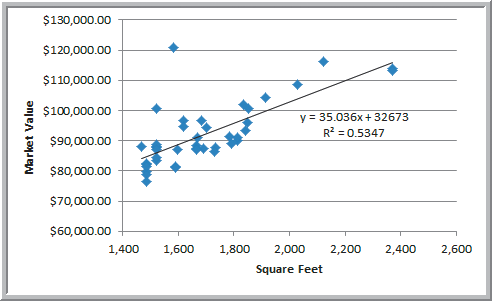 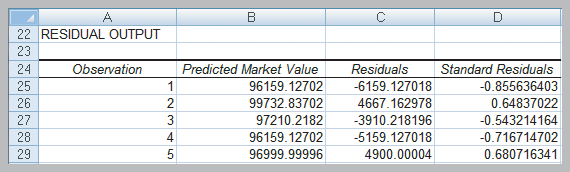 Figure 9.9
Figure 9.3
Copyright © 2013 Pearson Education, Inc. publishing as Prentice Hall
9-21
Residual Analysis and Regression Assumptions
Checking Assumptions
Linearity
   - examine scatter diagram (should appear linear)
   - examine residual plot (should appear random)
Normality of Errors
 - view a histogram of standard residuals 
 - regression is robust to departures from normality
Homoscedasticity
   - variation about the regression line is constant
Independence of Errors
   - successive observations should not be related
Copyright © 2013 Pearson Education, Inc. publishing as Prentice Hall
9-22
Residual Analysis and Regression Assumptions
Example 9.9  Checking Regression Assumptions for the Home Market Value Data
Linearity - linear trend in scatterplot
                  - no pattern in residual plot
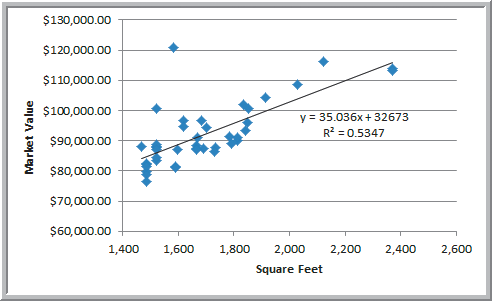 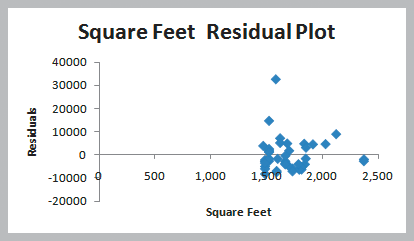 Figure 9.3
Figure 9.10
Copyright © 2013 Pearson Education, Inc. publishing as Prentice Hall
9-23
Residual Analysis and Regression Assumptions
Example 9.9  (continued) Checking Regression Assumptions for the Home Market Value Data
Normality of Errors – residual histogram appears slightly skewed but is not a serious departure
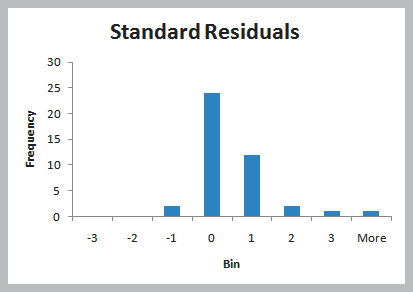 Figure 9.11
Copyright © 2013 Pearson Education, Inc. publishing as Prentice Hall
9-24
Residual Analysis and Regression Assumptions
Example 9.9 (continued) Checking Regression Assumptions for the Home Market Value Data
Homoscedasticity – residual plot shows no serious difference in the spread of the data for different X values.
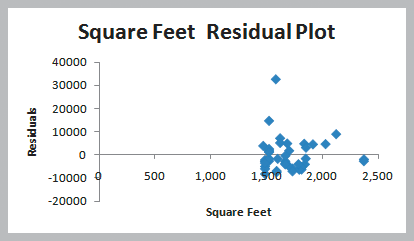 Figure 9.10
Copyright © 2013 Pearson Education, Inc. publishing as Prentice Hall
9-25
Residual Analysis and Regression Assumptions
Example 9.9 (continued) Checking Regression Assumptions for the Home Market Value Data
Independence of Errors – Because the data is cross-sectional, we can assume this assumption holds.
All 4 regression assumptions are reasonable for the Home Market Value data.
Copyright © 2013 Pearson Education, Inc. publishing as Prentice Hall
9-26
Multiple Linear Regression
Multiple Regression has more than one independent variable.
The multiple linear regression equation is:

The ANOVA test for significance of the entire model is:

One can also test for significance of individual regression coefficients.
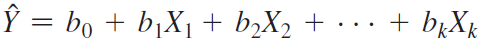 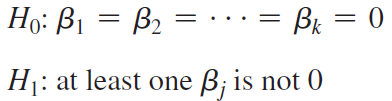 Copyright © 2013 Pearson Education, Inc. publishing as Prentice Hall
9-27
Multiple Linear Regression
Example 9.10  Interpreting Regression Results for the Colleges and Universities Data
Colleges try to predict student graduation rates using a variety of characteristics, such as:
   1. Median SAT                   3. Acceptance rate
   2. Expenditures/student     4. Top 10% of HS class
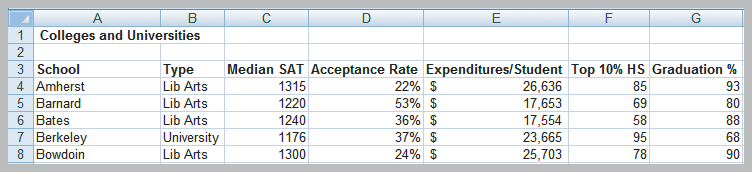 Y
Figure 9.12
Copyright © 2013 Pearson Education, Inc. publishing as Prentice Hall
9-28
Multiple Linear Regression
Example 9.10 (continued) Interpreting Regression Results for the Colleges and Universities Data
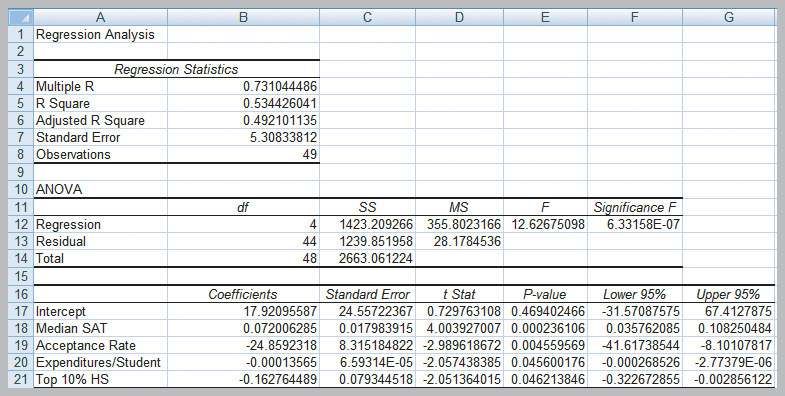 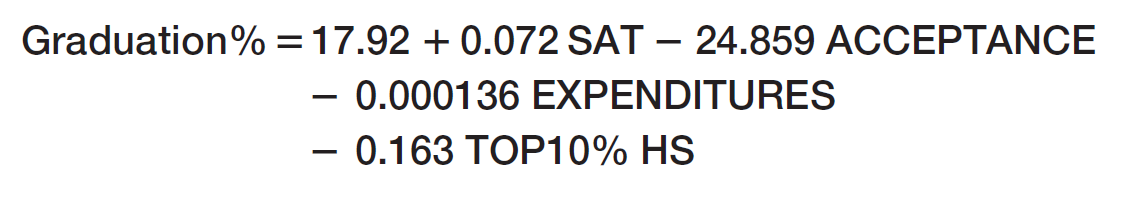 Figure 9.13
Copyright © 2013 Pearson Education, Inc. publishing as Prentice Hall
9-29
Multiple Linear Regression
Example 9.10 (continued) Interpreting Regression Results for the Colleges and Universities Data
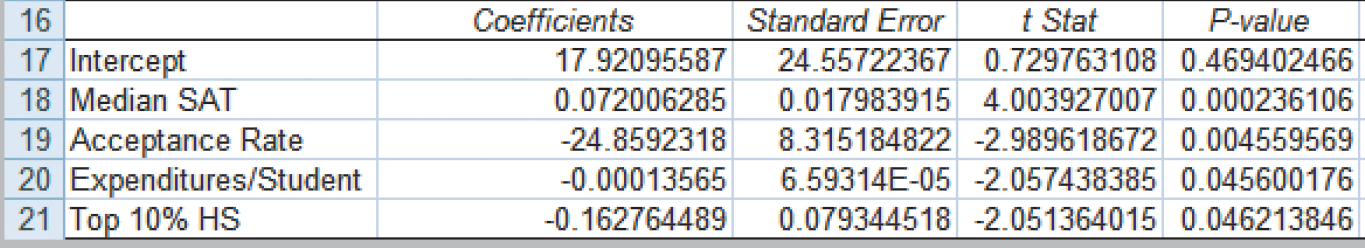 All of the slope coefficient p-values are < 0.05.
From Figure 9.13
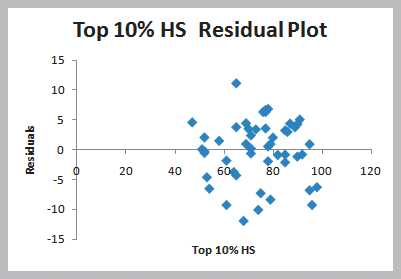 The residual plots (only one shown here) show random patterns about 0.
Normal probability plots (not shown) also validate assumptions.
Figure 9.14
Copyright © 2013 Pearson Education, Inc. publishing as Prentice Hall
9-30
Multiple Linear Regression
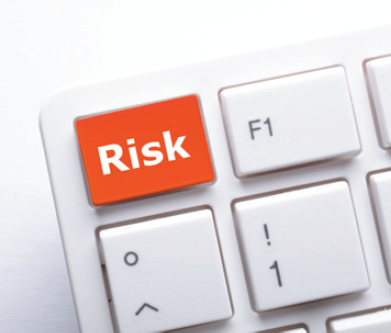 Analytics in Practice: 
Using Linear Regression and 
Interactive Risk Simulators to 
Predict Performance at ARAMARK
ARAMARK, located in Philadelphia, is an award-winning provider of professional services
They developed an on-line tool called “interactive risk simulators” (shown on next slide) that allows users to change various business metrics and immediately see the results.
The simulators use linear regression models.
Copyright © 2013 Pearson Education, Inc. publishing as Prentice Hall
9-31
Multiple Linear Regression
Analytics in Practice: (ARAMARK continued)
Risk metrics are adjusted using sliders.
Allows users (managers and directors) to see the impact of these risks on the business.
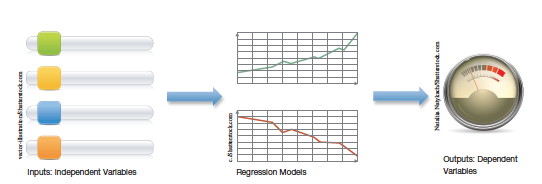 Figure 9.15
Copyright © 2013 Pearson Education, Inc. publishing as Prentice Hall
9-32
Building Good Regression Models
All of the independent variables in a linear regression model are not always significant.
We will learn how to build good regression models that include the “best” set of variables.
Banking Data includes demographic information on customers in the bank’s current market.
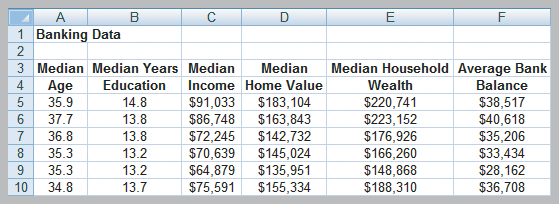 Y
Figure 9.16
Copyright © 2013 Pearson Education, Inc. publishing as Prentice Hall
9-33
Building Good Regression Models
Predicting Average Bank Balance using Regression
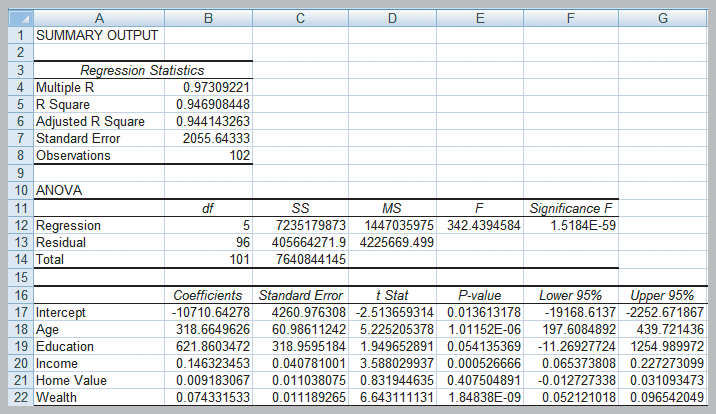 Home Value and Education are not significant.
Figure 9.17
Copyright © 2013 Pearson Education, Inc. publishing as Prentice Hall
9-34
Building Good Regression Models
Systematic Approach to Building Good Multiple Regression Models
1.  Construct a model with all available independent
     variables and check for significance of each.
2. Identify the largest p-value that is greater than α.
3. Remove that variable and evaluate adjusted R2.
4. Continue until all variables are significant.
 Find the model with the highest adjusted R2.
     (Do not use unadjusted R2 since it always
       increases when variables are added.)
Copyright © 2013 Pearson Education, Inc. publishing as Prentice Hall
9-35
Building Good Regression Models
Example 9.11  
Identifying the Best Regression Model
Bank regression after removing Home Value
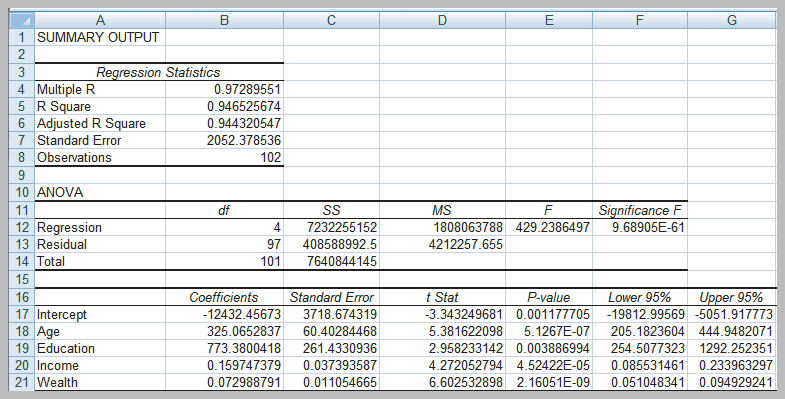 Adjusted R2 improves slightly.  
All X variables are significant.
Figure  9.18
Copyright © 2013 Pearson Education, Inc. publishing as Prentice Hall
9-36
Building Good Regression Models
Multicollinearity
- occurs when there are strong correlations among
  the independent variables
- makes it difficult to isolate the effects of 
  independent variables
- signs of slope coefficients may be opposite of the
  true value and p-values can be inflated
Correlations exceeding ±0.7 are an indication that multicollinearity might exist.
Variance Inflation Factors are a better indicator.
Parsimony is an age-old principle that applies here.
Copyright © 2013 Pearson Education, Inc. publishing as Prentice Hall
9-37
Building Good Regression Models
Example 9.12 
Identifying Potential Multicollinearity
Colleges and Universities (full model)
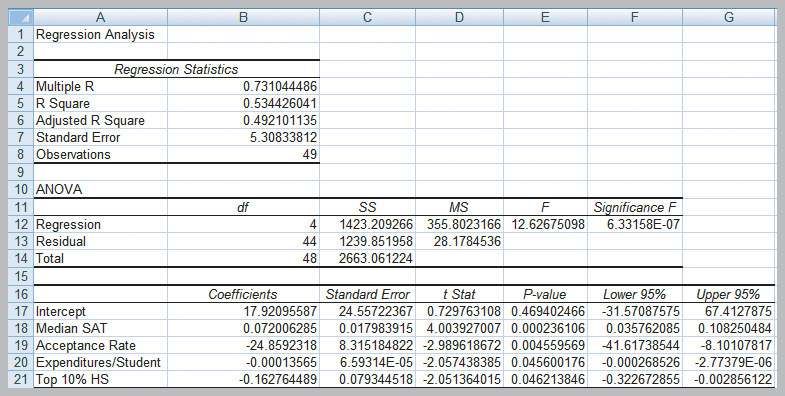 Full model
Adjusted R2 = 0.4921
Figure 9.13
Copyright © 2013 Pearson Education, Inc. publishing as Prentice Hall
9-38
Building Good Regression Models
Example 9.12 (continued) 
Identifying Potential Multicollinearity
Correlation Matrix (Colleges and Universities data)



All of the correlations are within ±0.7 


Signs of the coefficients are questionable for Expenditures and Top 10%.
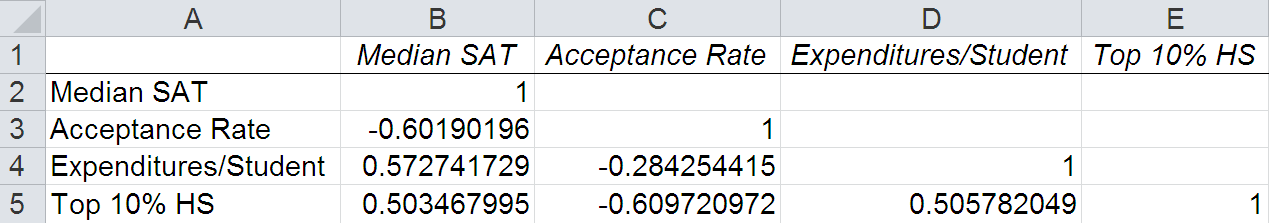 From Figure 9.19
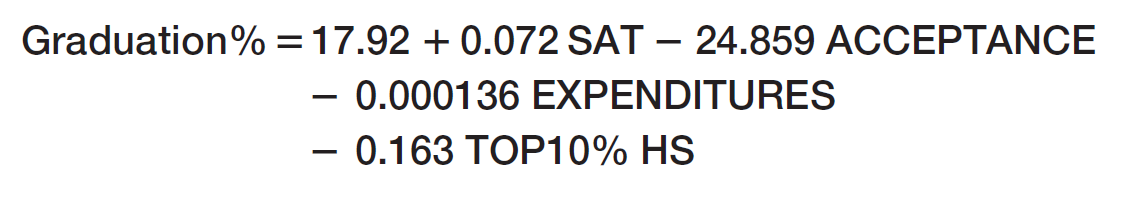 Copyright © 2013 Pearson Education, Inc. publishing as Prentice Hall
9-39
Building Good Regression Models
Example 9.12 (continued)  
Identifying Potential Multicollinearity
Colleges and Universities (reduced model)
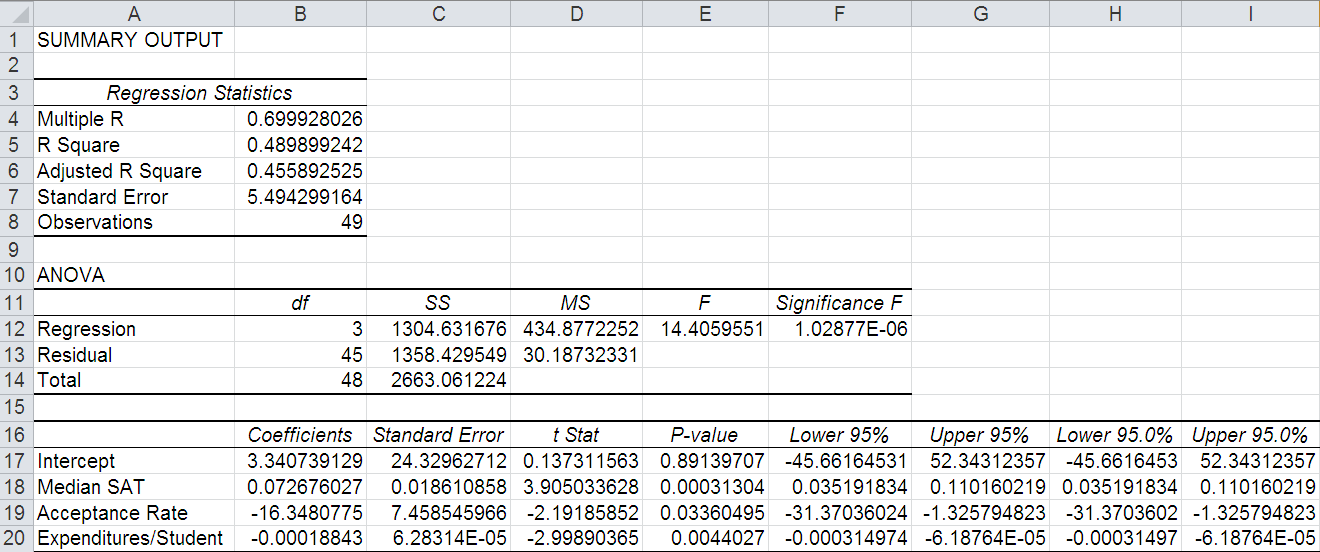 Dropping Top 10%
Adjusted R2 drops to 0.4559
Copyright © 2013 Pearson Education, Inc. publishing as Prentice Hall
9-40
Building Good Regression Models
Example 9.12 (continued)  
Identifying Potential Multicollinearity
Colleges and Universities (reduced model)
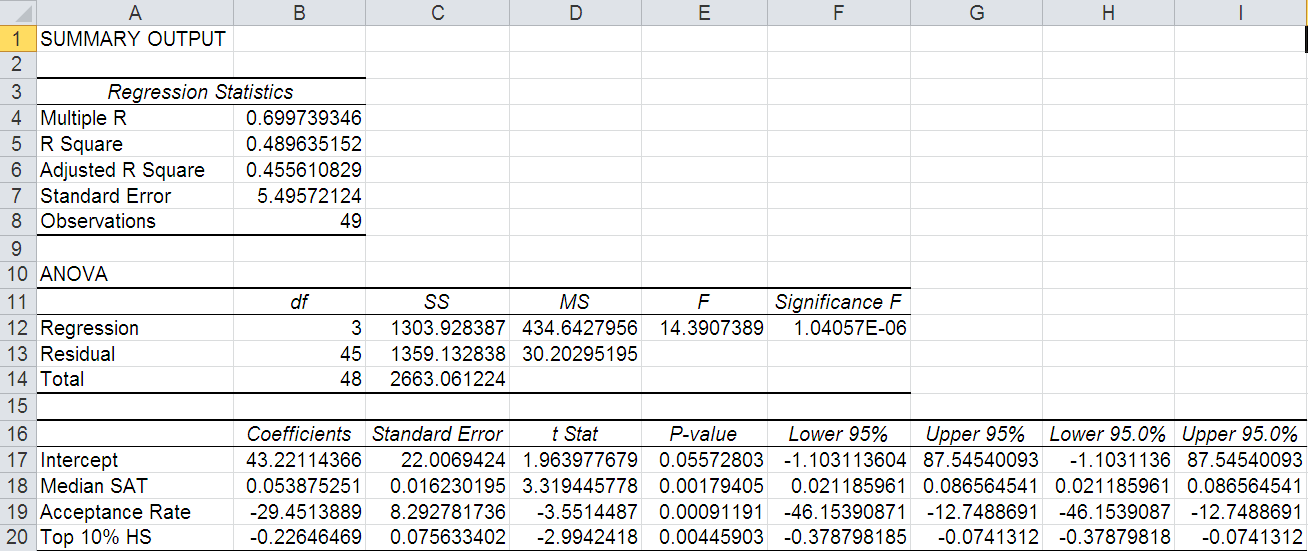 Dropping Expenditures
Adjusted R2 drops to 0.4556
Copyright © 2013 Pearson Education, Inc. publishing as Prentice Hall
9-41
Building Good Regression Models
Example 9.12 (continued)  
Identifying Potential Multicollinearity
Colleges and Universities (reduced model)
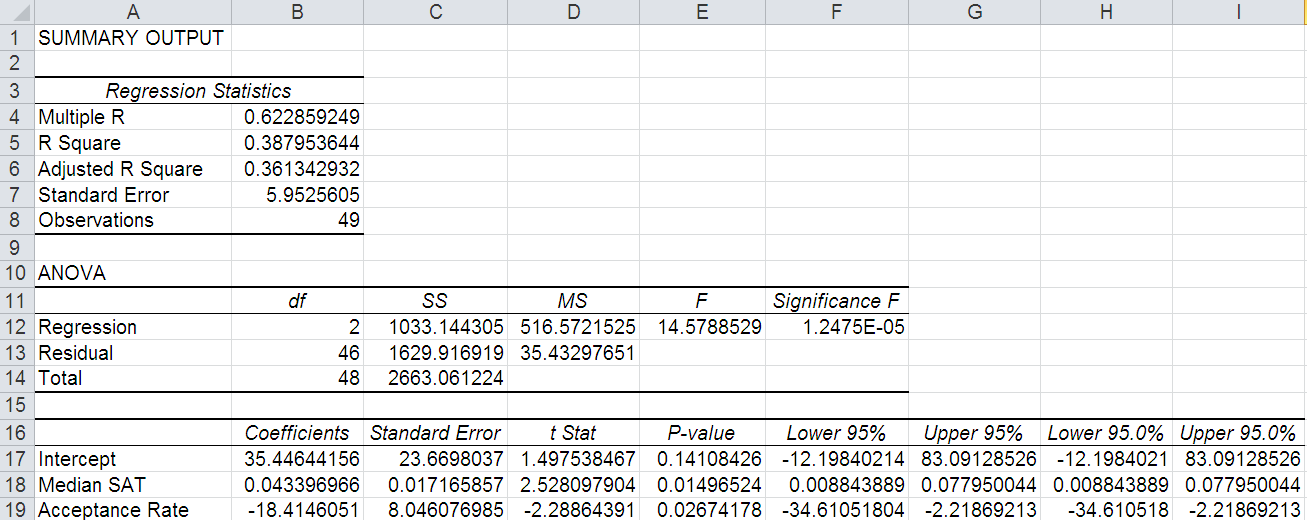 Dropping Expenditures and Top 10%
Adjusted R2 drops to 0.3613
Which of the 4 models would you choose?
Copyright © 2013 Pearson Education, Inc. publishing as Prentice Hall
9-42
Building Good Regression Models
Example 9.12 (continued)   
Banking Data (full model)
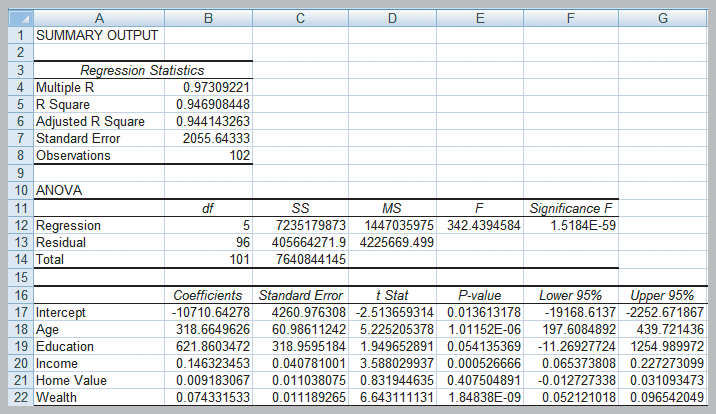 Full Model
Adjusted R2 = 0.9441
Education and Home Value
    are not significant.
Figure 9.17
Copyright © 2013 Pearson Education, Inc. publishing as Prentice Hall
9-43
Building Good Regression Models
Example 9.12 (continued)  
Identifying Potential Multicollinearity
Correlation matrix for the Banking data




Some of the correlations exceed 0.7 for Home Value and Wealth.
Signs of the coefficients for predicting bank balance are as expected (positive).
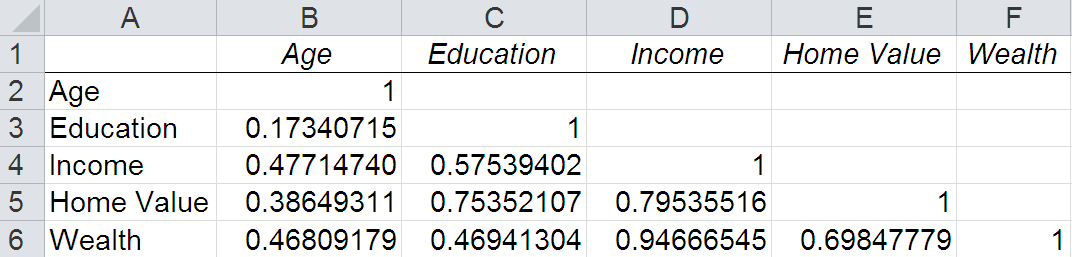 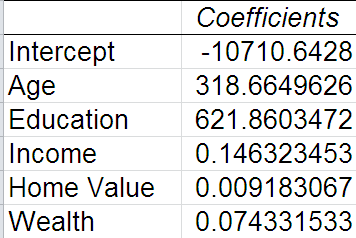 From Figure 9.20
From Figure 9.17
Copyright © 2013 Pearson Education, Inc. publishing as Prentice Hall
9-44
Building Good Regression Models
Example 9.12 (continued)   
Banking Data (reduced model)
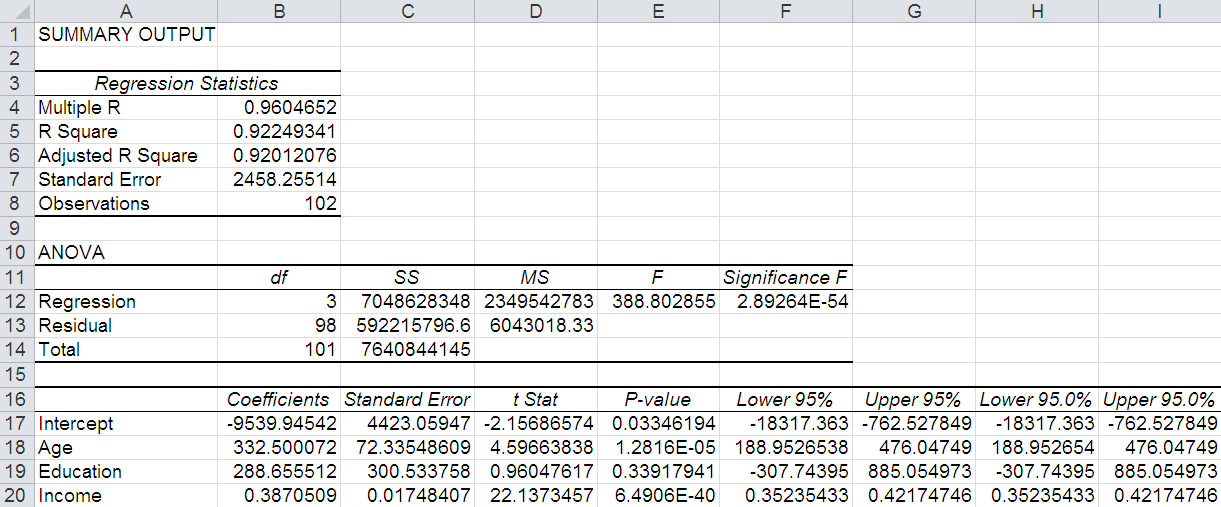 Dropping Wealth and Home Value
Adjusted R2 drops to 0.9201
Education is not significant.
Copyright © 2013 Pearson Education, Inc. publishing as Prentice Hall
9-45
Building Good Regression Models
Example 9.12 (continued)  
Identifying Potential Multicollinearity
Re-ordered Correlation matrix for Banking data




By re-ordering the variables, we can see the correlations for Age, Education, and Wealth are all within ± 0.7.
Let’s try a reduced model with the Age, Education, and Wealth variables.
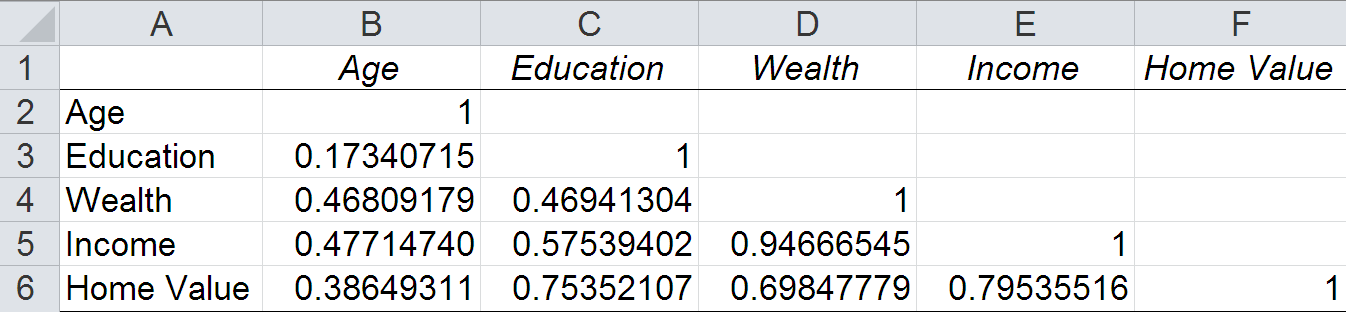 From Figure 9.20
Copyright © 2013 Pearson Education, Inc. publishing as Prentice Hall
9-46
Building Good Regression Models
Example 9.12 (continued)   
Banking Data (reduced model) ** best model
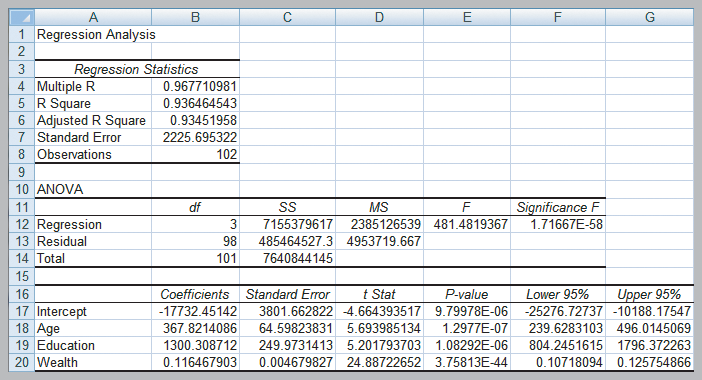 Dropping Income and Home Value.
Adjusted R2 = 0.9345.
All variables are significant. Multicollinearity is not a problem.
Figure 9.21
Copyright © 2013 Pearson Education, Inc. publishing as Prentice Hall
9-47
Regression with Categorical Variables
Dealing with Categorical Variables
Must be coded numeric using dummy variables.
For variables with 2 categories, code as 0 and 1.
For variables with k ≥ 3 categories, create k−1 binary (0,1) variables.
Interaction Terms
A dependence between two variables is called interaction.
Test for interaction by adding a new term to the model, such as X3 = X1X2.
Copyright © 2013 Pearson Education, Inc. publishing as Prentice Hall
9-48
Regression with Categorical Variables
Example 9.13  A Model with Categorical Variables
Employee Salaries provides data for 35 employees
Predict Salary using Age and MBA (yes=1, no=0)
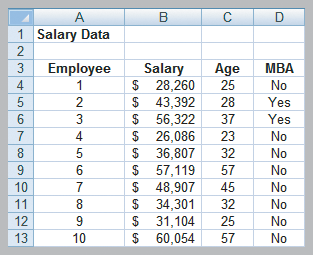 Figure 9.22
Copyright © 2013 Pearson Education, Inc. publishing as Prentice Hall
9-49
Regression with Categorical Variables
Example 9.13 (continued)  
Salary = 893.59 + 1044(Age) for those without MBA
Salary =15,660.82 + 1044(Age) for those with MBA
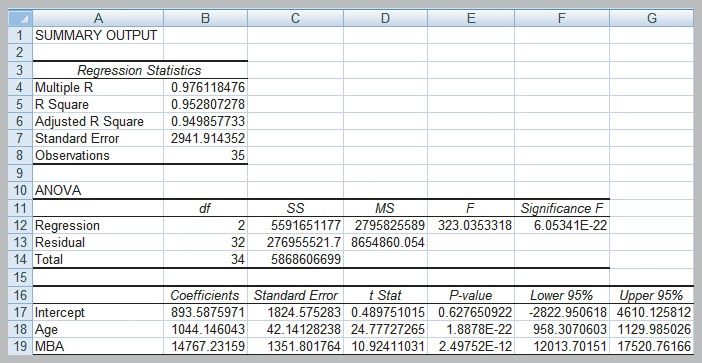 Adjusted R2 = 0.949858
Figure 9.23
Copyright © 2013 Pearson Education, Inc. publishing as Prentice Hall
9-50
Regression with Categorical Variables
Example 9.14  Incorporating Interaction Terms in a Regression Model
Define an interaction between Age and MBA and include in the regression model.
Interaction = (Age)(MBA)
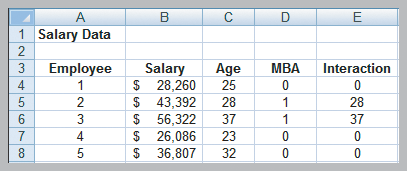 Figure 9.24
Copyright © 2013 Pearson Education, Inc. publishing as Prentice Hall
9-51
Regression with Categorical Variables
Example 9.14 (continued)  Incorporating Interaction Terms in a Regression Model
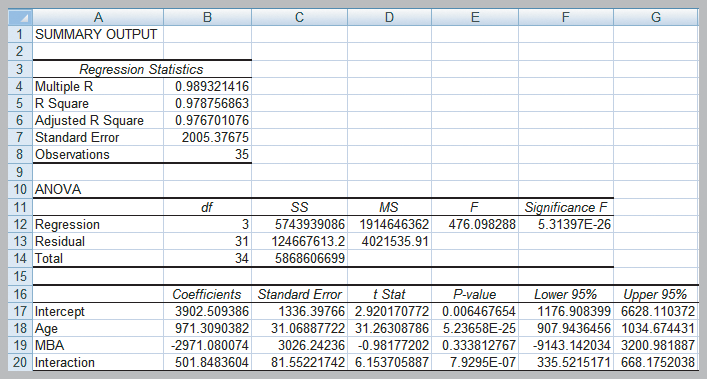 MBA is now insignificant so we will drop it from the model.
Adjusted R2 = 0.976701
Figure 9.25
Copyright © 2013 Pearson Education, Inc. publishing as Prentice Hall
9-52
Regression with Categorical Variables
Example 9.14 (continued)
Salary = 3,323 + 984(Age) for those without MBA
Salary = 3,323 + 1410(Age) for those with MBA
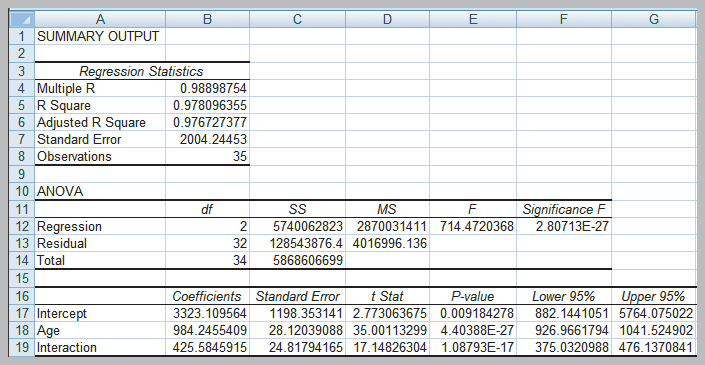 Adjusted R2 = 0.976727
(a slight improvement)
Figure 9.26
Copyright © 2013 Pearson Education, Inc. publishing as Prentice Hall
9-53
Regression with Categorical Variables
Example 9.15   A Regression Model with Multiple Levels of Categorical Variables
Surface Finish data provides measurements for 35 parts produced on a lathe.
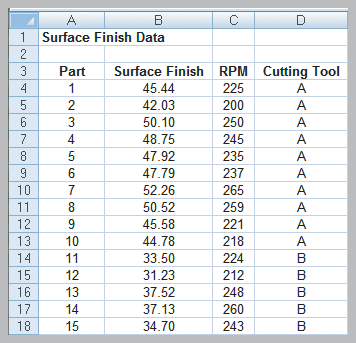 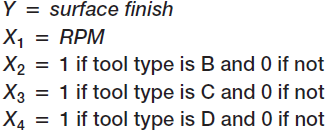 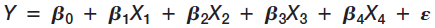 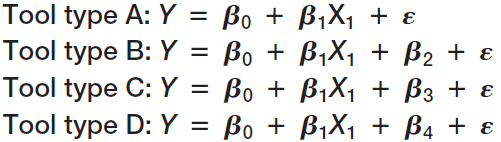 Figure 9.27
Copyright © 2013 Pearson Education, Inc. publishing as Prentice Hall
9-54
Regression with Categorical Variables
Example 9.15 (continued)  
A Regression Model with 
Multiple Levels of 
Categorical Variables
Tool Type (A,B,C,D) is now
   coded as 3 dummy variables
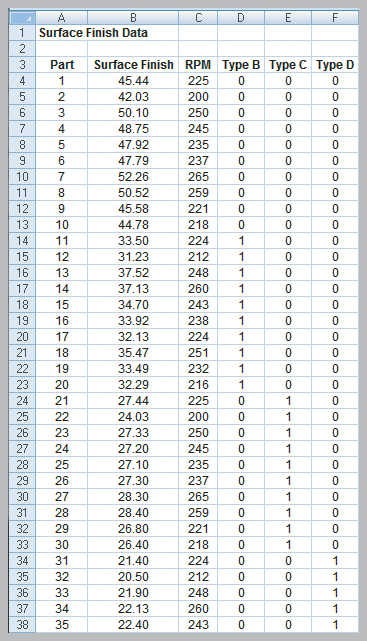 Figure 9.28
Copyright © 2013 Pearson Education, Inc. publishing as Prentice Hall
9-55
Regression with Categorical Variables
Example 9.15 (continued)  A Regression Model with Multiple Levels of Categorical Variables
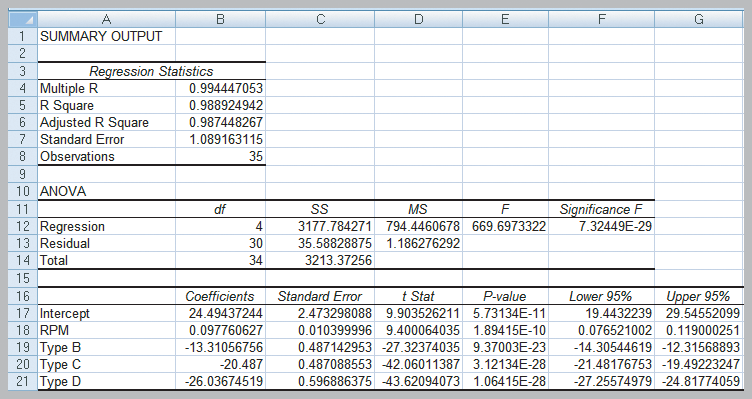 Tool A: Surf. Finish = 24.5 + 0.098 RPM
Tool B: Surf. Finish = 11.2 + 0.098 RPM
Tool C: Surf. Finish =   4.0 + 0.098 RPM
Tool D: Surf. Finish =  -1.6 + 0.098 RPM
Figure 9.29
Copyright © 2013 Pearson Education, Inc. publishing as Prentice Hall
9-56
Regression Models with Nonlinear Terms
Curvilinear Regression
Curvilinear models may be appropriate when scatter charts or residual plots show nonlinear relationships.
A second order polynomial might be used

Here β1 represents the linear effect of X on Y and β2 represents the curvilinear effect.
This model is linear in the β parameters so we can use linear regression methods.
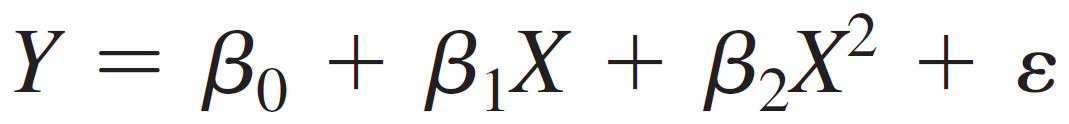 Copyright © 2013 Pearson Education, Inc. publishing as Prentice Hall
9-57
Regression Models with Nonlinear Terms
Example 9.16  Modeling Beverage Sales Using Curvilinear Regression
Sales of cold beverages increase when it is hotter outside.
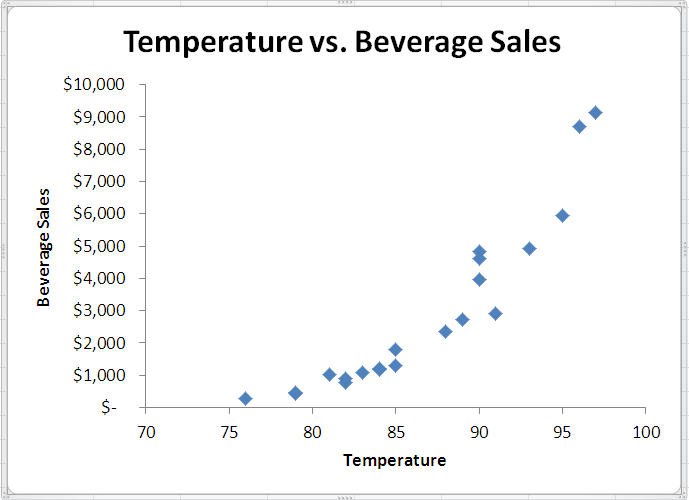 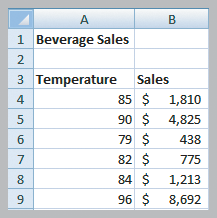 Figure 9.30
Copyright © 2013 Pearson Education, Inc. publishing as Prentice Hall
9-58
Regression Models with Nonlinear Terms
Example 9.16 (continued)  Modeling Beverage Sales Using Curvilinear Regression
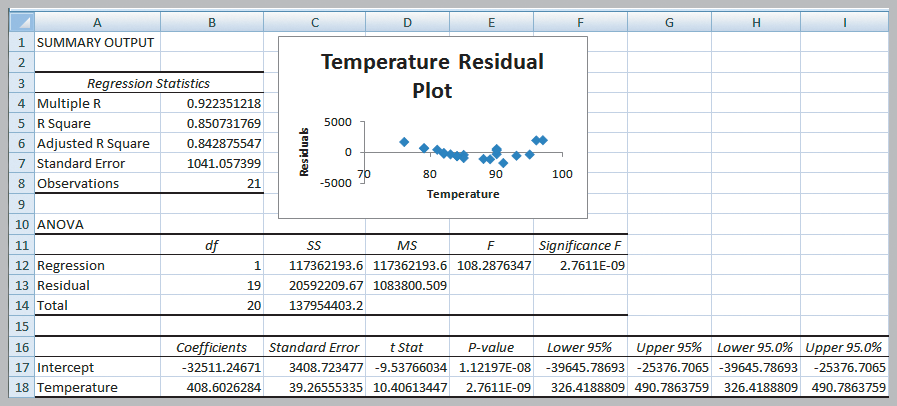 U-shape residual plot
Figure 9.31
Copyright © 2013 Pearson Education, Inc. publishing as Prentice Hall
9-59
Regression Models with Nonlinear Terms
Example 9.16 (continued)  Modeling Beverage Sales Using Curvilinear Regression
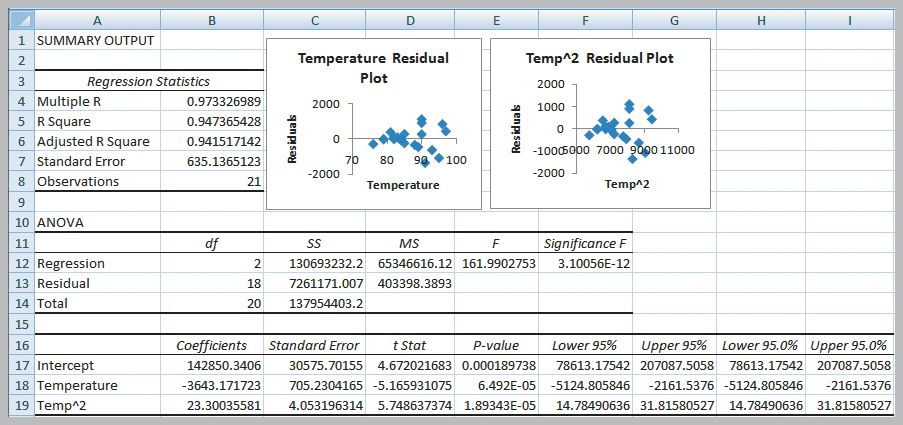 Residual pattern is more random
Sales = 142,850
−3643(temperature)
+  23.3(temperature)2
Figure 9.32
Copyright © 2013 Pearson Education, Inc. publishing as Prentice Hall
9-60
Regression Models with Nonlinear Terms
Example 9.16 (continued)  Modeling Beverage Sales Using Curvilinear Regression
Second Order Polynomial Trendline
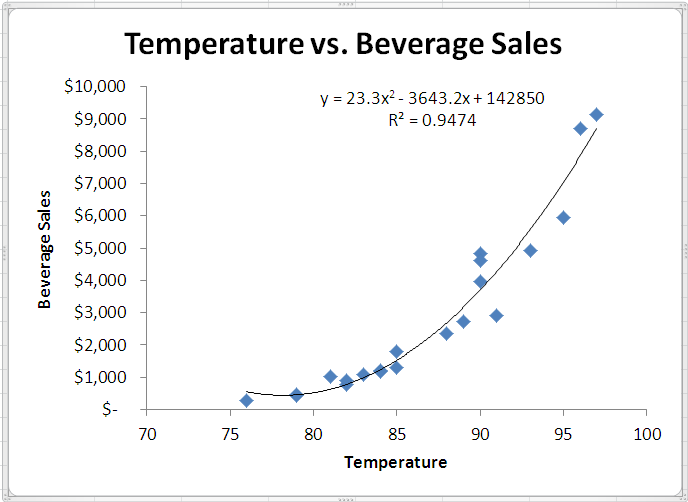 Copyright © 2013 Pearson Education, Inc. publishing as Prentice Hall
9-61
Chapter 9 - Key Terms
Autocorrelation
Coefficient of determination
Coefficient of multiple determination
Curvilinear regression model
Dummy variables
Homoscedasticity
Interaction
Least-squares regression
Mulitcollinearity
Multiple correlation coefficient
Copyright © 2013 Pearson Education, Inc. publishing as Prentice Hall
9-62
Chapter 9 - Key Terms (continued)
Multiple linear regression
Parsimony
Partial regression coefficient
Regression analysis
Residuals
Significance of regression
Simple linear regression
Standard error of the estimate
Standard residuals
Copyright © 2013 Pearson Education, Inc. publishing as Prentice Hall
9-63
Case Study Performance Lawn Equipment (9)
Recall that PLE produces lawnmowers and a medium size diesel power lawn tractor.
Predict what might have happened if PLE never implemented the 2009 defect reduction initiative.
Determine the effect of education, GPA, and age when hired on employee retention.
Investigate the rate of learning following the implementation of the new production technology. 
Write a formal report summarizing your results.
Copyright © 2013 Pearson Education, Inc. publishing as Prentice Hall
9-64
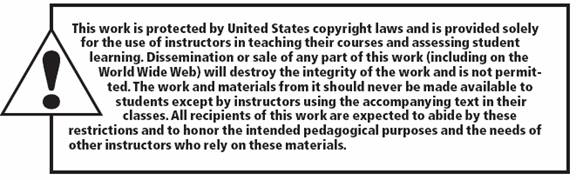 Copyright © 2013 Pearson Education, Inc. publishing as Prentice Hall
9-65